Number Concept Map
Representations to show Number Sense
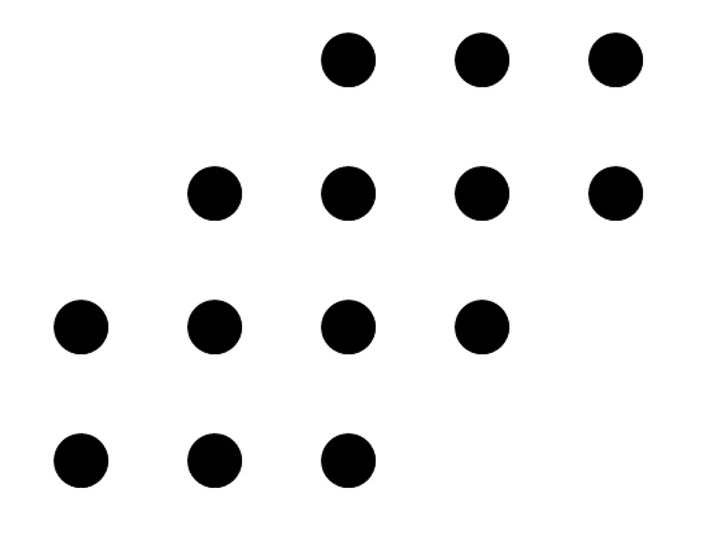 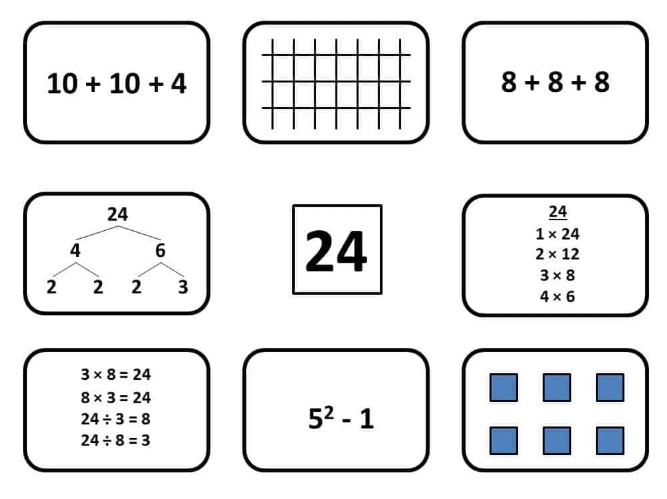 Building our number sense
It is all about relationships.

What relationships do you see in one another's ideas?
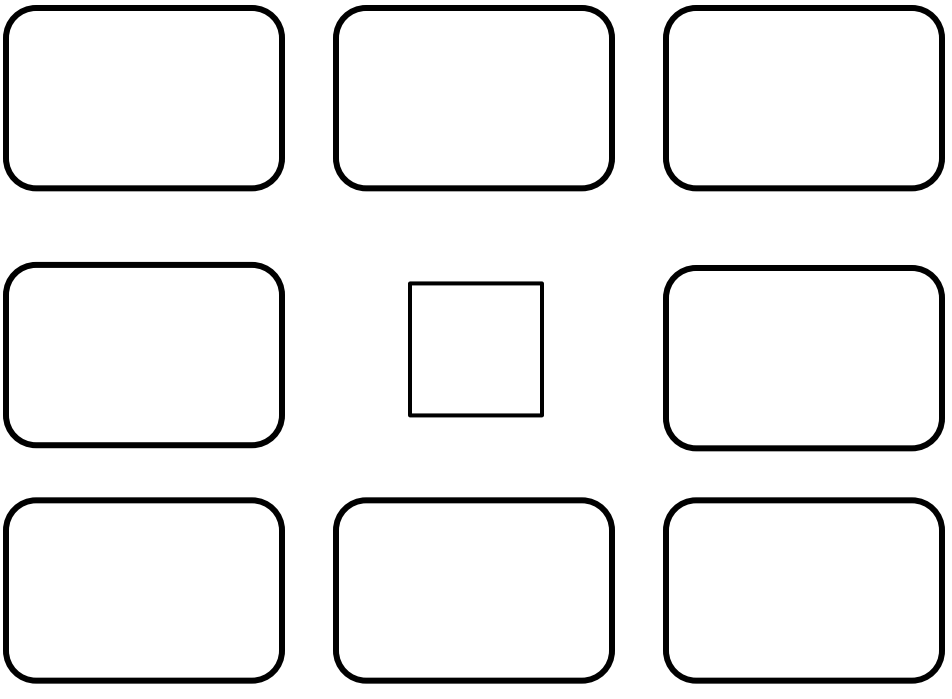